Role of Institutional Repositories in Digital Preservation: A Case Study of Parliament Of Kenya Library
Andrew Matoke Mankone
Chief Librarian Parliament of Kenya
E-mail: andrewmankone@gmail.com

	Kaberia Shadrack Kalung’e
Senior Librarian Parliament of Kenya
E-mail:kaberiashadrack@gmail.com
Presentation Outline
Abstract	   
Definition of Terms
Introduction
Background And Significance of Digital Preservation.
Objectives of the study	
Research methodology	
Digital Preservation 	
Digital preservation strategies
Preservation Guidelines
 Principles of Digital Preservation	
Challenges faced	
Mitigation Measures	
Conclusion	
Recommendations
Abstract
Institutional repositories have played a key role in research communication in the 21st century, their use has evolved communicating research output to preservation of digital content. This research paper relies on Open Archival Information System Model (OAIS) to evaluate the role of institutional repository in digital preservation. It employs empirical research methodology with Case Study and Observation being the main methods. It achieves this by examining the role of institutional repositories in digital preservation, focusing on the context of the Parliament of Kenya Library. It focuses on how institutional repositories contribute to the preservation, management, and accessibility of digital content in a Parliamentary library setup. The findings revealed that the Parliament of Kenya Digital Library carries out various practices that contribute to digital preservation content. It includes; physical scanning of publications and archiving of born digital content among others. The Library has come up with a digital preservation strategy spelt out in the Institutional Repository Policy. The policy deals with various factors related to digital preservation such as acquisition of digital content, metadata, data formats etc. The Papers further explores the specific challenges and opportunities faced by the Library in preserving digital materials and highlight the strategies, best practices, and lessons learned from the implementation of institutional repositories. The findings of this study provide insights into the importance of institutional repositories in ensuring the long-term preservation and accessibility of Parliamentary digital assets.
Definition of Terms
Institutional Repository-According to Abby Clobridge, (2010) an institutional repository refers to a library of digital objects and associated metadata from a single institution. It is system that can organize, store, and retrieve digital assets. 
Digital Preservation- Durant, (2010) defines digital preservation as the whole of the principles, policies, rules and strategies aimed at prolonging the existence of a digital object by maintaining it in a condition suitable for use, either in its original format or in a more persistent format, while protecting the object’s identity and integrity, that is, its authenticity.
Introduction
Background and Significance of Digital Preservation in Parliamentary Libraries
There is variety of data and information in Parliament of Kenya. They Include:
Raw research data by the Parliamentary Research Service
Parliamentary Reports,
The Hansard,
Votes and proceedings, 
Papers laid in the Houses,
Government Publications,
Gazette notices publications, 
Petitions among others.
Background And Significance of Digital Preservation.
This information/data is categorized into three:
Born digital content
Digitized content
Physical hardcopy information materials
 Digital content exist in the following  forms: Pdf, JPEG, Microsoft word documents, videos among others.
This information /data not only need to be organized and accessed but also preserved for future generations.
Parliament of Kenya Library adopted DSpace as the institutional repository software for preserving Parliamentary data.
Digital preservation not only ensures assets are available for the future but also accessible today. It  also helps in mitigating the risk of loss of digital assets.
Objectives of the study
The objectives of this study include:
To investigates contribution of institutional repositories in preservation, management, and accessibility of digital content in a parliamentary library setting;
To explore challenges faced by Parliament of Kenya Library in preserving digital materials and opportunities arising reservation.
Research Methodology
This research paper employed the following empirical research methods:
 Case study: The study was based on the experience of Parliament of Kenya Library and how it has utilized the digital institutional repository to enhance digital preservation.
Observation: The paper is based on observation of the implementation of Parliament of Kenya digital repository and its role in digital preservation.
Theoretical Model
Open Archival Information System (OAIS) Reference Model
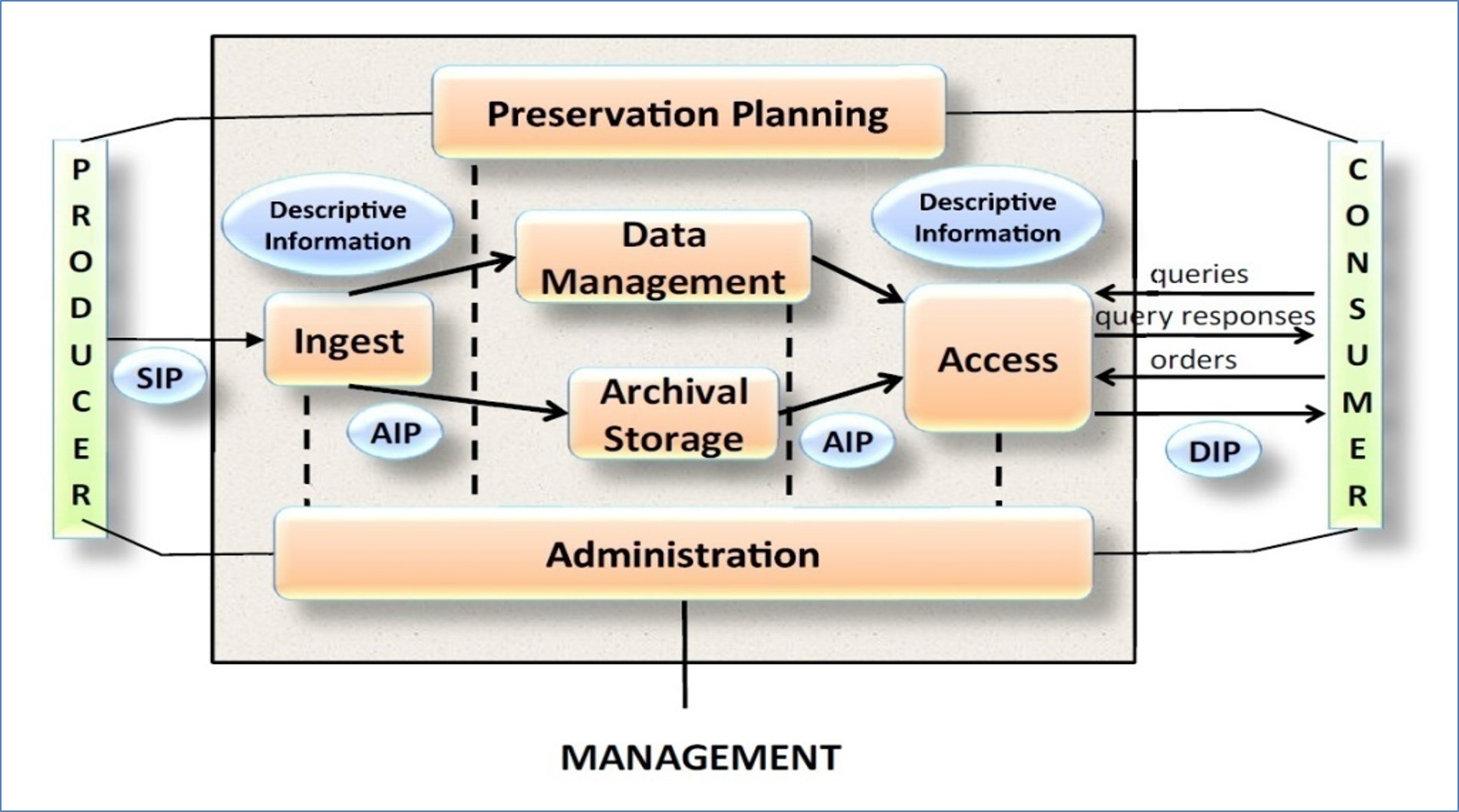 Functional components of an OAIS:
Ingest – refers to services and functions that accept information submitted by Producers and prepare it for storage and management within the archive. 
Archival storage – this function manages the long-term storage and maintenance of the digital materials entrusted to the OAIS, to make sure they remain complete and readable over the long term.
 Data management - maintains descriptive metadata to support search and retrieval of the archived content, and administration of internal operations. 
Preservation planning - designs preservation strategy based on evolving user and technology environment 
Access - manages processes and services that locate, request, and receive delivery of the content within the archival store 
Administration - responsible for day-to-day operations and the co-ordination of the five other OAIS services.
Findings
Digital Preservation Practices in Parliament of Kenya
	
Digital Objects
Documents in the Parliament of Kenya library are either physical, pdf images, pdf text formats.
 The physical documents undergo the process of digitization to convert them into digital objects. 
The Parliament of Kenya Strategic Plan 2019-2030, anticipates a shift towards Paperless Parliament which involves all the departments, (Library included) shifting from manual to online operations.
Process cont’d
The process of scanning involves 
capturing metadata of the document through the scanning software, 
processing by the software 
and storage in the server
Uploading of documents in the institutional repository
DSpace to provide means of access as well as preservation of the collection.
Parliamentary information/Data in the Library
Digital
Physical/hardcopy
Digitized Content
Born Digital Content
Digital Repository
The database
A relational database is used to store  information about the organization of content, metadata, e-people and authorization, and the state of currently-running workflows. 
In the case of Parliament of Kenya Digital Library, Postgres SQL is used to provide database services. 
A FlywayDB is used to perform automated database initialization and upgrades.
Ingesting Content into the Digital Repository
Digital Repository uses two approaches to ingest content into the digital repository.
 Individual Uploads
	Documents are uploaded individually by authorized users. 
Batch Uploads
	It involves creation of a custom script to migrate data from the source into DSpace import format.
Archival Storage.
In order for digital preservation to be successful, archival storage is critical. The Library has heavily invested in the storage of the digital assets. This is evident by acquisition of a dedicated server to host the digital repository. The process of acquiring an additional backup server is ongoing.
Digital preservation strategies at Parliament of Kenya Library
Parliament of Kenya Library has developed an institutional repository policy which is meant to streamline the operations of the institutional repository. It contains the following guidelines;
 content selection,
 Retention,
 Replacement and Withdrawal criteria, 
metadata guidelines,
 submission criteria,
intellectual property,
preservation,
 compliance and monitoring and
 policy review
Preservation Guidelines
Digital preservation guidelines states that the Items will be retained within Parliament of Kenya Digital Library indefinitely.
	 Parliament of Kenya Library will endeavor to provide continued readability and accessibility of all items deposited in the Digital Library.
	 Withdrawn items are not deleted per se, but are removed from public view and their Identifiers / URLs are retained indefinitely. URLs will continue to point to “tombstone” citations, to avoid broken links and to retain item histories.
	In the event of Parliament of Kenya Digital Library is being closed down, Parliament of Kenya will make all reasonable endeavors’ to migrate  the data to another appropriate archive
Principles of Digital Preservation in Parliament of Kenya Library
Digital preservation in Parliament of Kenya is based on the following principles of digital preservation; 
Longevity-availability over a long period of time
Access-Parliamentary data is accessible by all authorized users. 
Selection-all documents available in the digital preservation platform (DSpace) are carefully selected according to the collection development of the Parliament of Kenya Library. 
Quality and integrity- Items meant for digital preservation are subjected to quality control criteria set by the library through the collection management policy
Challenges faced by Parliament of Kenya Library in Digital Preservation
Data loss due to hardware or software malfunction
File format challenges such as documents that are not OCR enabled and therefore difficult to index through the institutional repository
Fragility of storage media such as hard disks storing the data
Obsolescence in retrieval and playback technologies as a result of rapid changes in technology
Challenges Cont’d
security and privacy 
copyright ownership challenges
Mitigation Measures
In order to mitigate the challenges, Parliament of Kenya Library has put various measures. They include:
acquiring an additional server to act as a backup
continuous capacity building to ensure staff is equipped with the necessary skills required to manage the digital repository
Acquisition of  state of the art digitization equipment that is OCR enabled
Conclusion
This paper looks at digital preservation through institutional repositories with Parliament of Kenya Library as the case study. It was observed that Parliament of Kenya Library has a wide variety of digital objects that require preservation. They range from born digital content to digitized content. These objects are first digitized and then ingested into the DSpace repository, where they are archived/ stored. A number of preservation strategies are put in place to ensure continued access and preservation. A number of risks such as volatility of the storage media, loss of data among others have been cited.
Recommendations
The study recommends the following;
Adoption of institutional repositories to enhance digital preservation of Parliamentary digital assets;
Institutional repository managers should develop an institutional repository policy to guide on digital preservation practices.
References
Abby Clobridge, (2010). Building a Digital Repository Program with Limited Resources, 2010
Caplan, P., Lavoie, B., &Vermaaten, S. (2012). Identifying threats to successful digital preservation: The SPOT model for risk assessment. D-Lib Magazine, 18(9/10).doi:10.1045/september2012-vermaaten
Durant, F. (2019). Preservation assessments in Edward, K. A. & Leonard, M. Analysis and Assessment in Technical Services. Chicago: ALA Editions retrieved from: https://ufdc.ufl.edu/IR00011301/00001on 02/06/2023
Elstrøm, G. V., &Junge, J. G., (2014). Self-assessment of the digital repository at the State and University Library, Denmark: A case study.
Helen Hockx-Yu, (2016)  Digital preservation in the context of institutional repositories. Retrieved from http://eprints.rclis.org/8189/1/DPinIRs_Final.pdf
Iris Xie , Krystyna, K. Matusiak, (2016),  Discover Digital Libraries
Lavoie, Brian (2004), The Open Archival Information System Reference Model: Introductory Guide, (DPC Technology Watch Series Report 04-01), OCLC and DPC, York. Available at: http://www.dpconline.org/docs/lavoie_OAIS.pdf.
M. Hedstrom, (1997). Digital preservation: a time bomb for Digital Libraries.
 S. Coates, R. King, S.Knight, C. A. Lee, P. McKinney, E. O’Meara, & D. Pearson (Eds.), Proceedings of the 11th International Conference on Digital Preservation (pp. 271–278). Retrieved from https://www.nla.gov.au/sites/default/files/ipres2014-proceedings-version_1.pdf
Shimray, S. R., & Ramaiah, C. K. (2018). DIGITAL PRESERVATION STRATEGIES: AN OVERVIEW. 10. [44]. Skinner, K. & Halbert. M. (2009). The MetaArchive Cooperative: A Collaborative Approach to Distributed Digital Preservation. Library Trends. 57 (3): 371–392. Retrieved from: http://hdl.handle.net/2142/1360 on 15/07/2023
Swan, Alma & Carr, Leslie. (2009). Institutions: Their repositories and the web. Serials Review, 34 (1), 240-254. doi:10.1016/j.serrev.2007.12.006
END OF PRESENTATION
THANK YOU
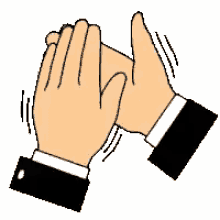